Multivessel batch distillation
- With feedback temperature control for indirect level control
Sigurd Skogestad 
Department of Chemical Engineering, 
NTNU, Trondheim
DWC workshop, Trondheim, 05-06 Oct. 2023
[Speaker Notes: Thank you very much.   Let me introduce other contributors. Professor Sigurd Skogestad at the Department of Chemical Engineering at the Norwegian University of Science and Technology  & Dr Ivar Halvorsen, Senior Scientist from SINTEF which is a leading R&D organization in Europe and the largest in Scandinavia . I am  going to talk on the Control Structure Design for Optimal Operation of 4-product Thermally Coupled Column.]
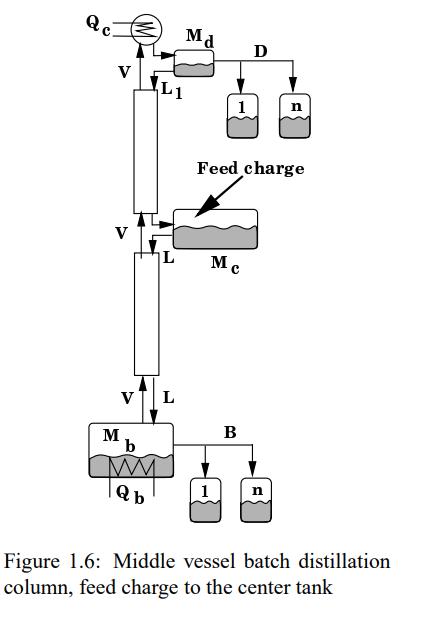 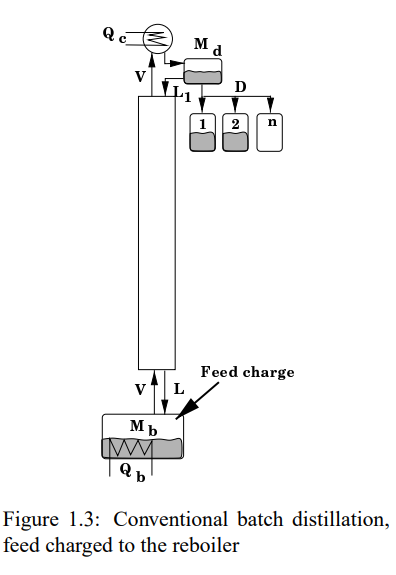 EFCE Working Party on Fluid Separations, Bergen, 23-24 May 2012
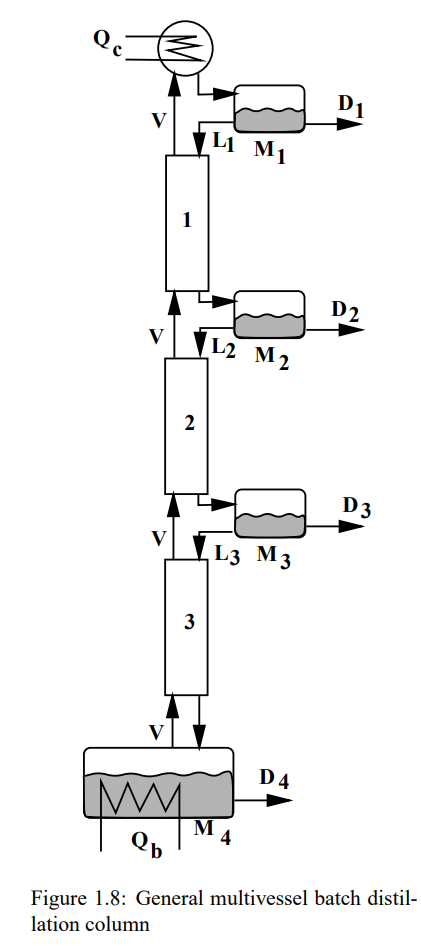 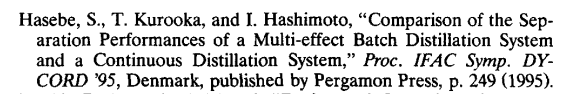 EFCE Working Party on Fluid Separations, Bergen, 23-24 May 2012
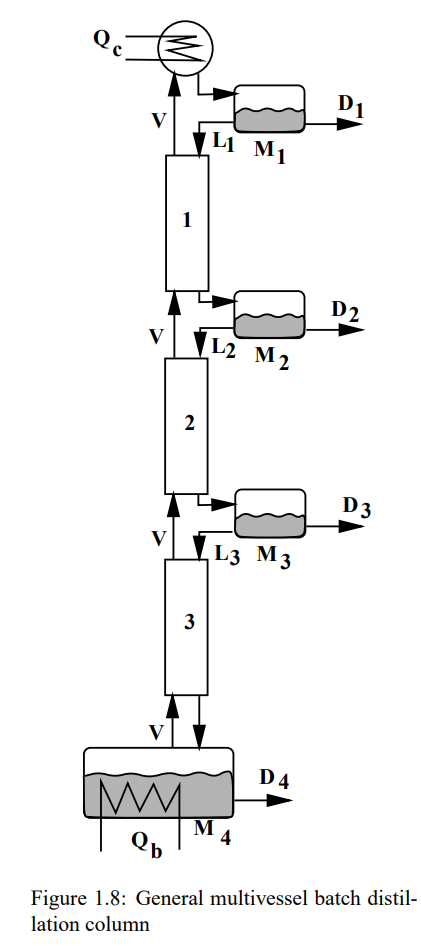 Methanol-ethanol-propanol-butanol
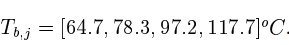 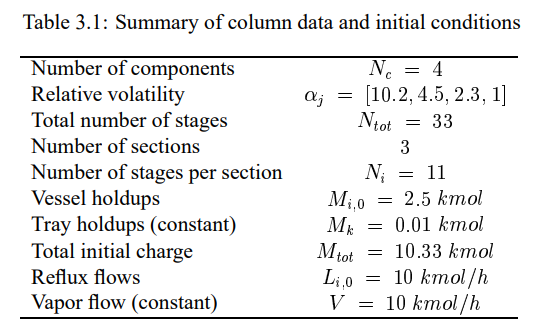 EFCE Working Party on Fluid Separations, Bergen, 23-24 May 2012
Simulation with constant holdups
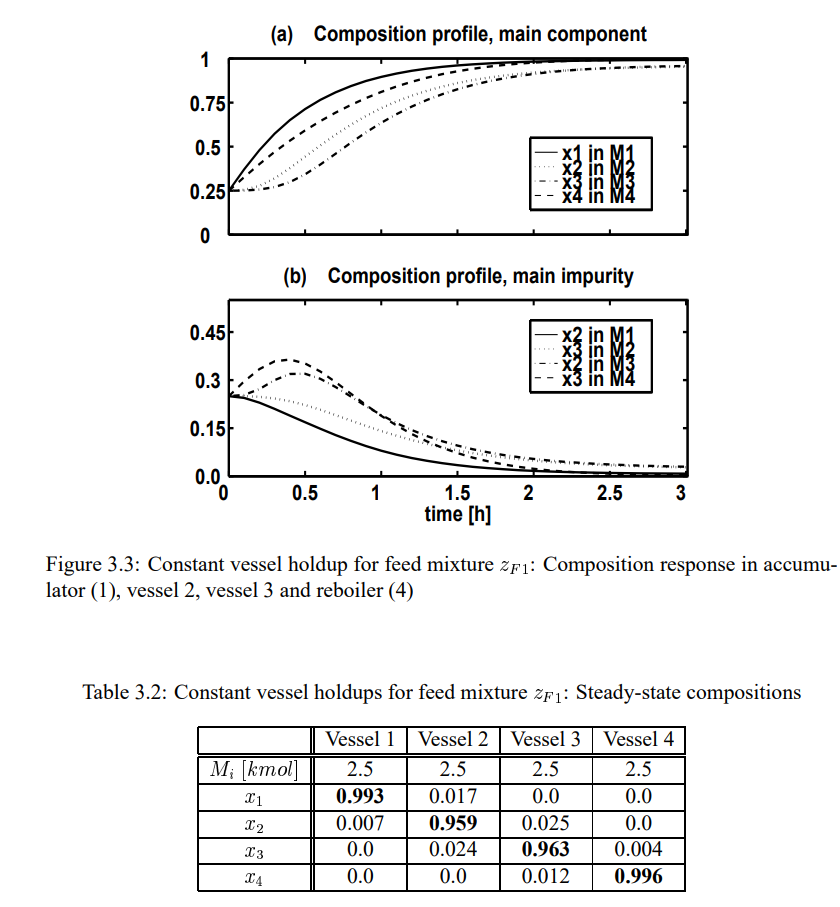 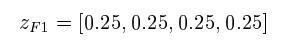 EFCE Working Party on Fluid Separations, Bergen, 23-24 May 2012
Simulation with constant holdups
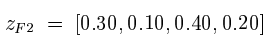 Change feed composition:
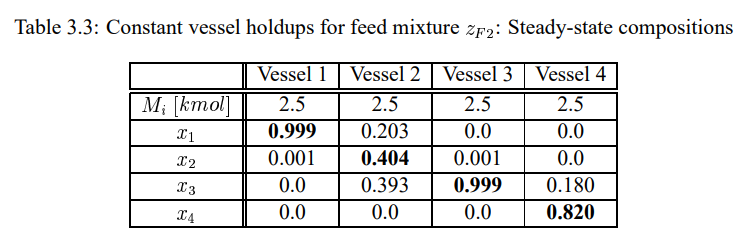 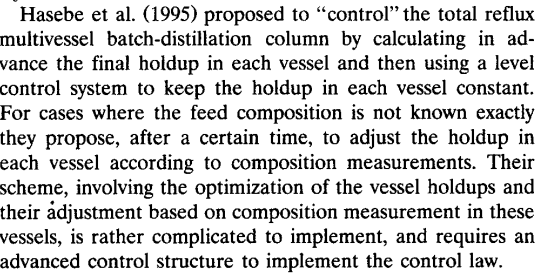 EFCE Working Party on Fluid Separations, Bergen, 23-24 May 2012
With feedback temperature control for indirect level control
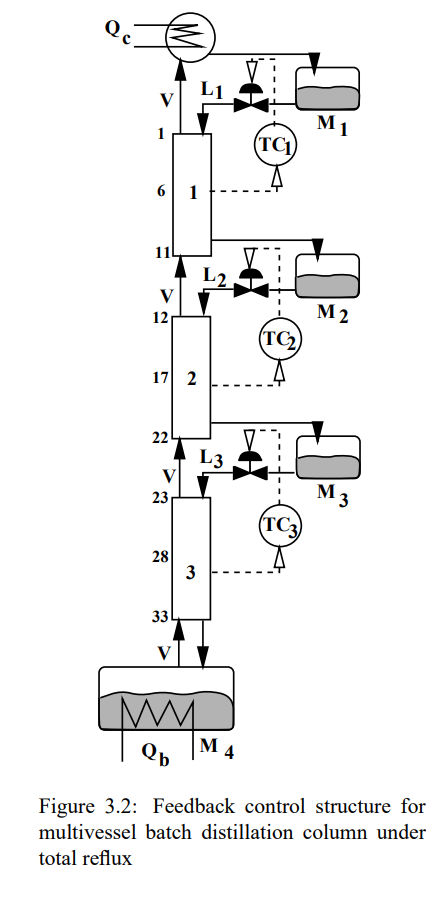 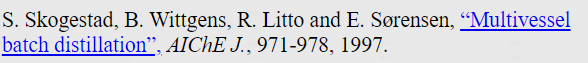 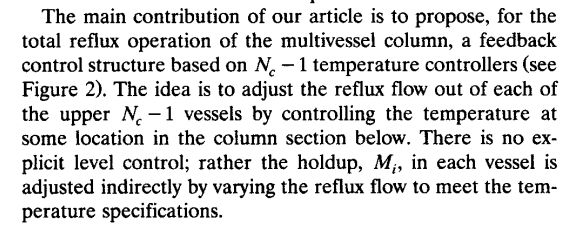 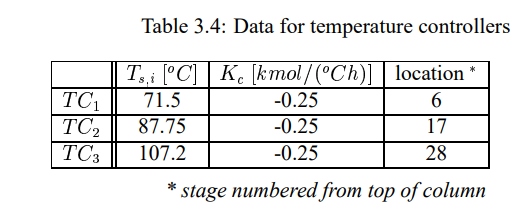 EFCE Working Party on Fluid Separations, Bergen, 23-24 May 2012
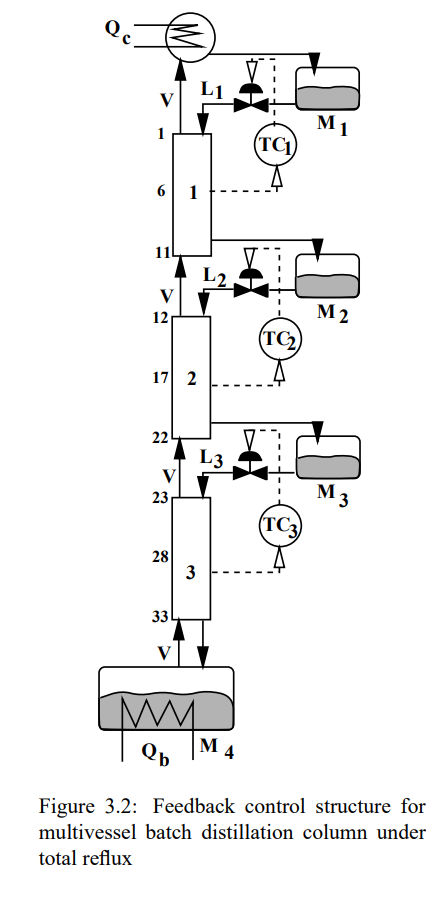 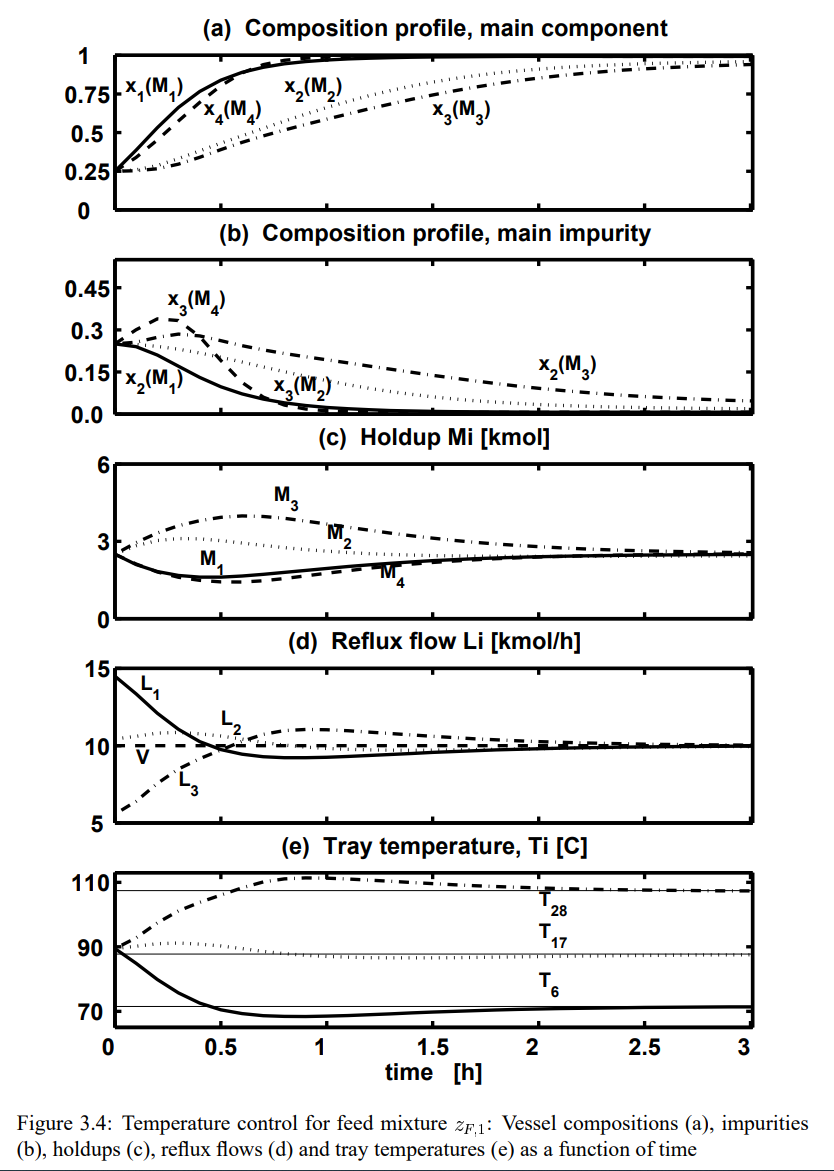 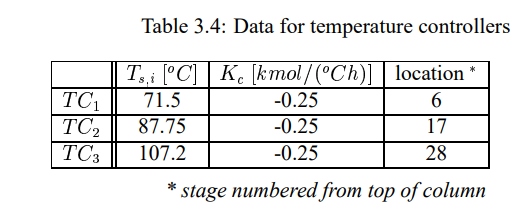 EFCE Working Party on Fluid Separations, Bergen, 23-24 May 2012
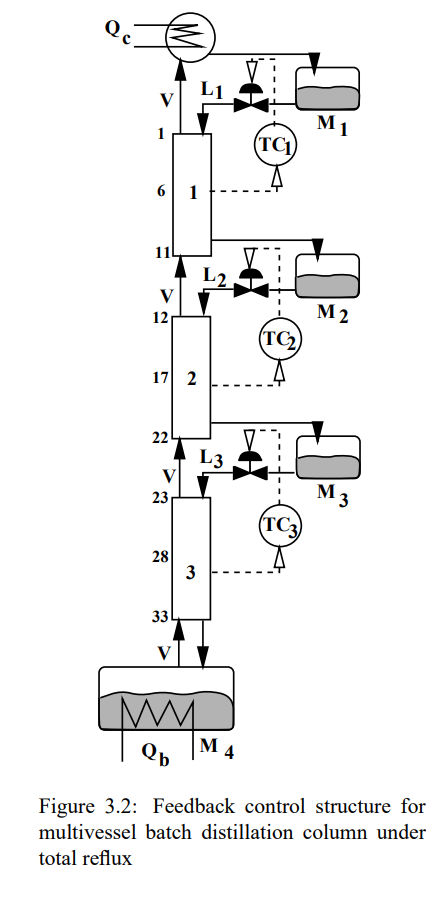 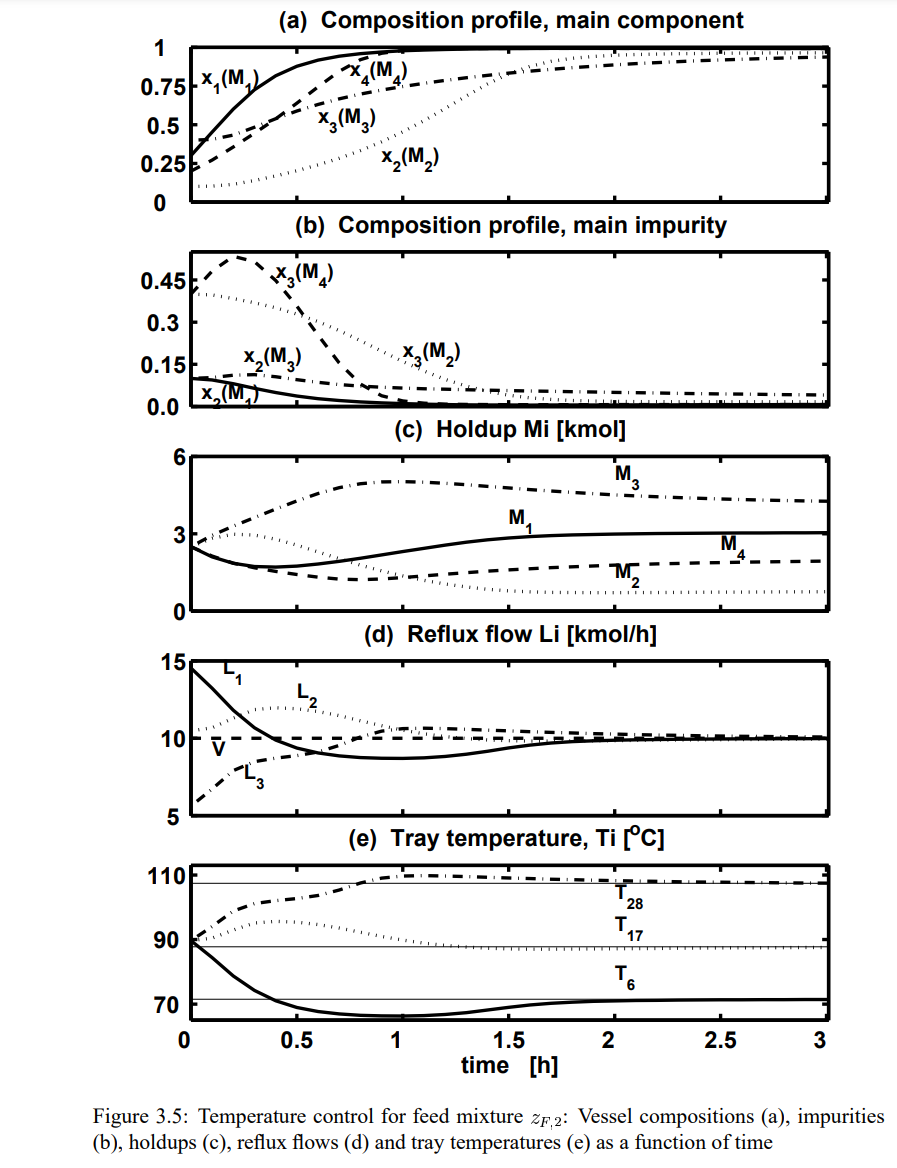 EFCE Working Party on Fluid Separations, Bergen, 23-24 May 2012
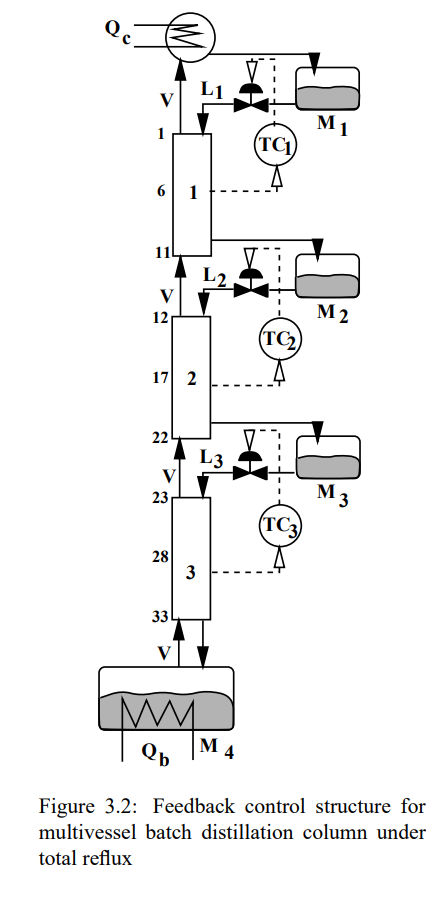 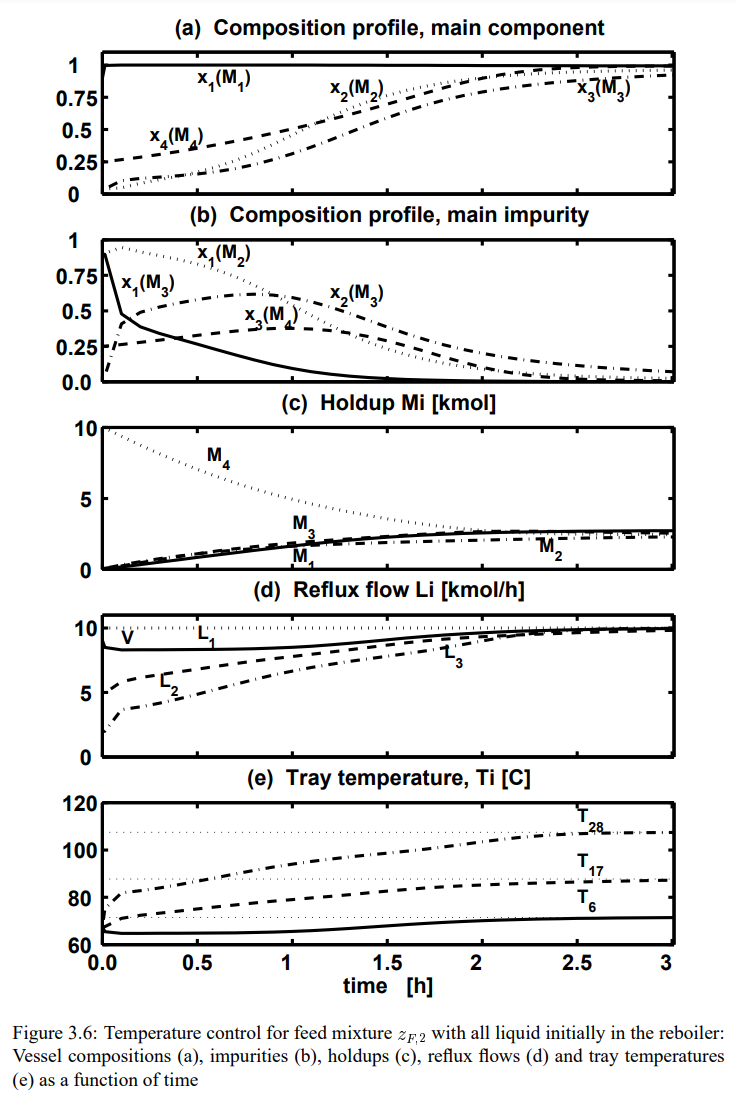 EFCE Working Party on Fluid Separations, Bergen, 23-24 May 2012
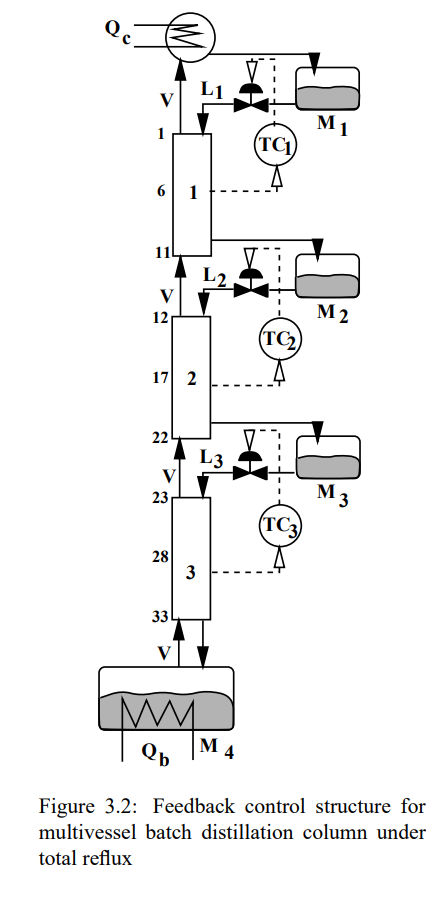 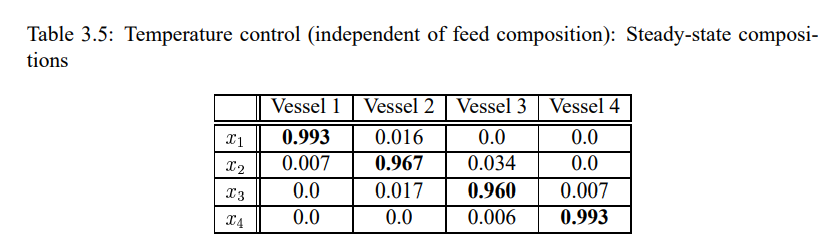 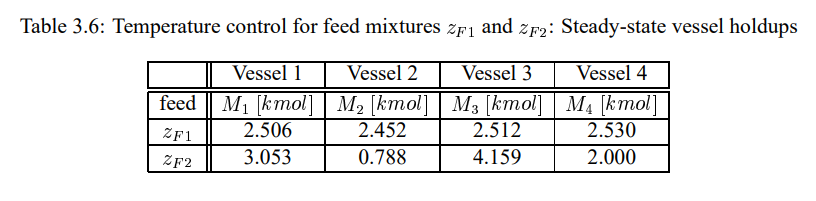 EFCE Working Party on Fluid Separations, Bergen, 23-24 May 2012
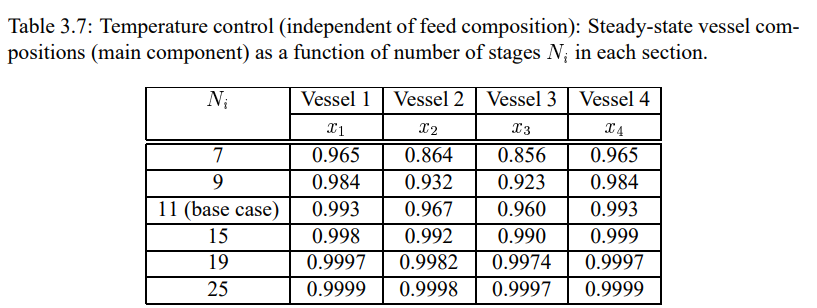 EFCE Working Party on Fluid Separations, Bergen, 23-24 May 2012
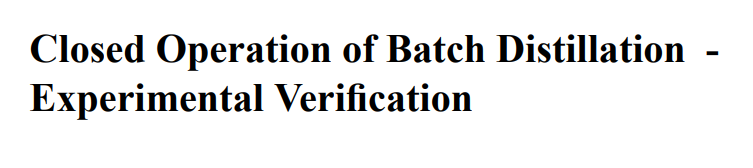 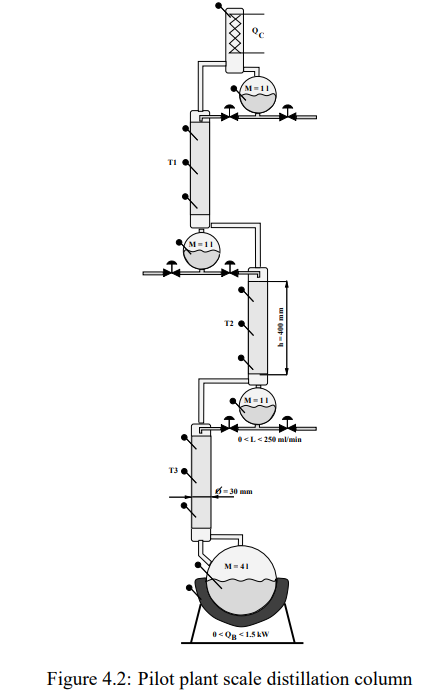 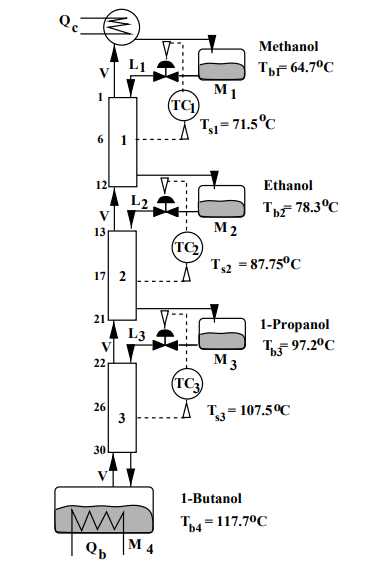 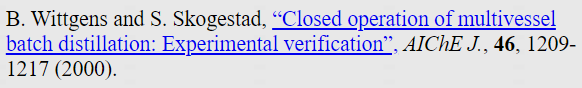 EFCE Working Party on Fluid Separations, Bergen, 23-24 May 2012
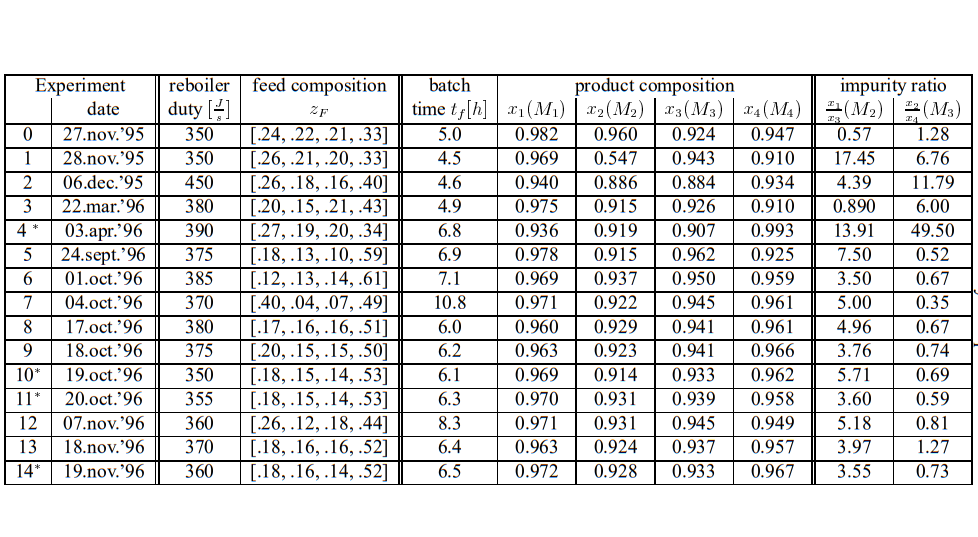 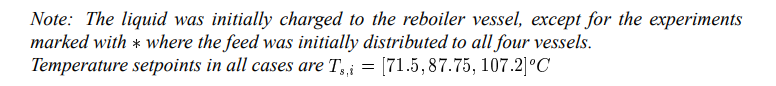 EFCE Working Party on Fluid Separations, Bergen, 23-24 May 2012
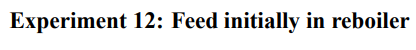 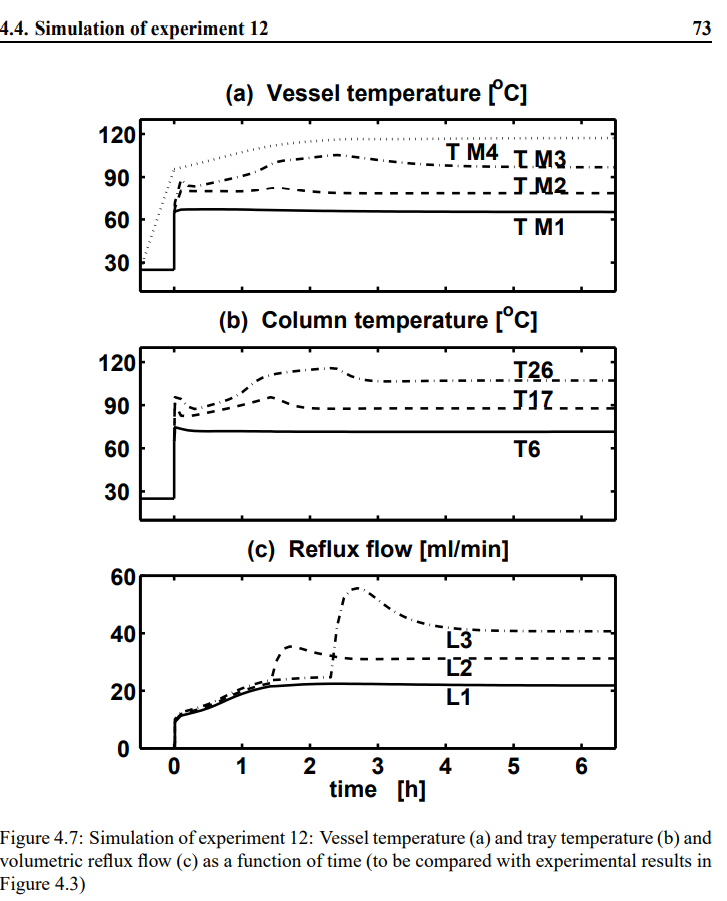 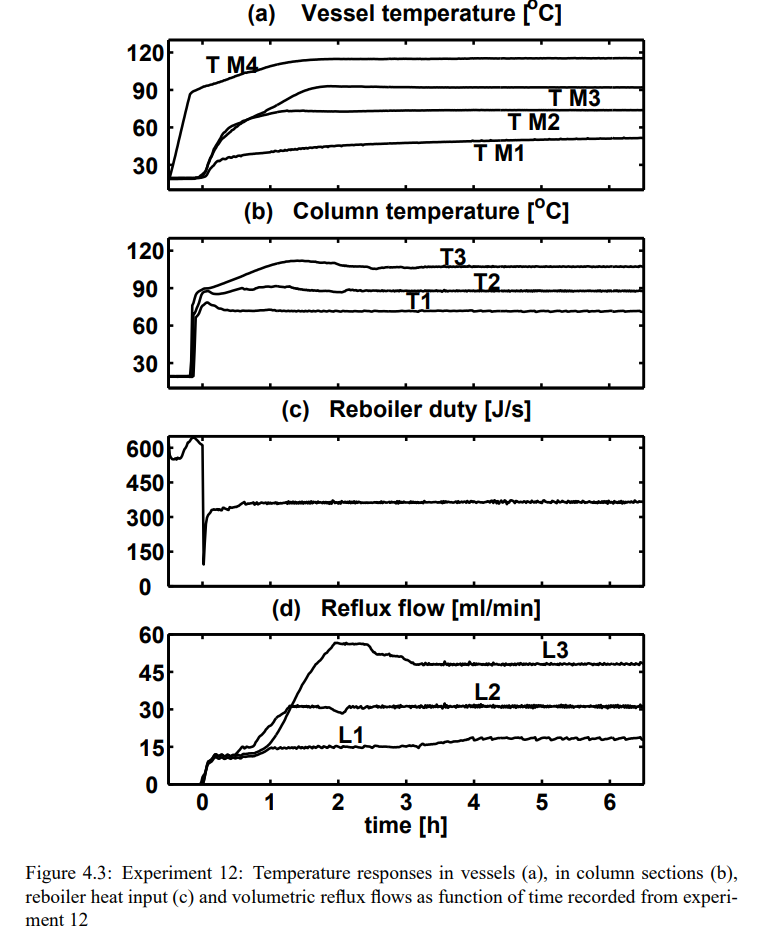 EFCE Working Party on Fluid Separations, Bergen, 23-24 May 2012
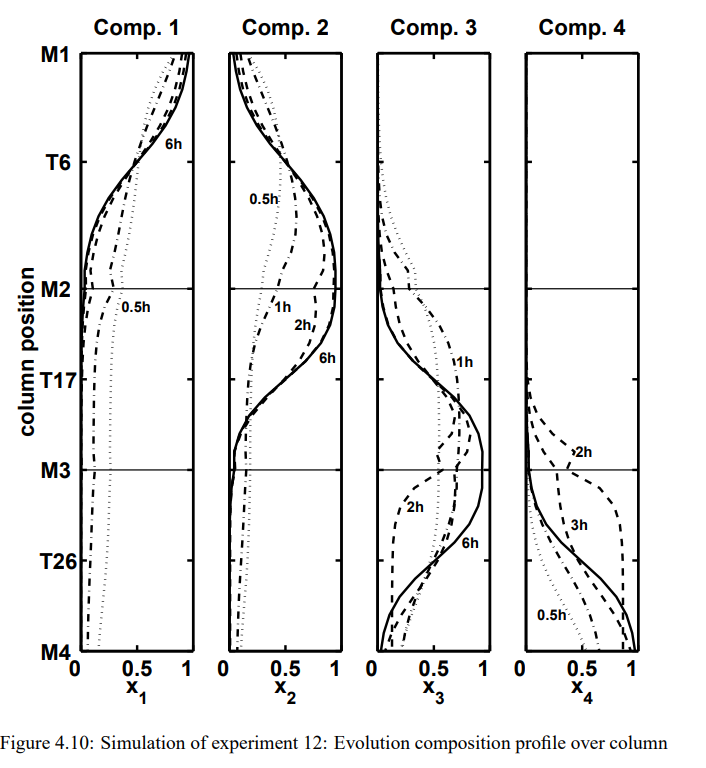 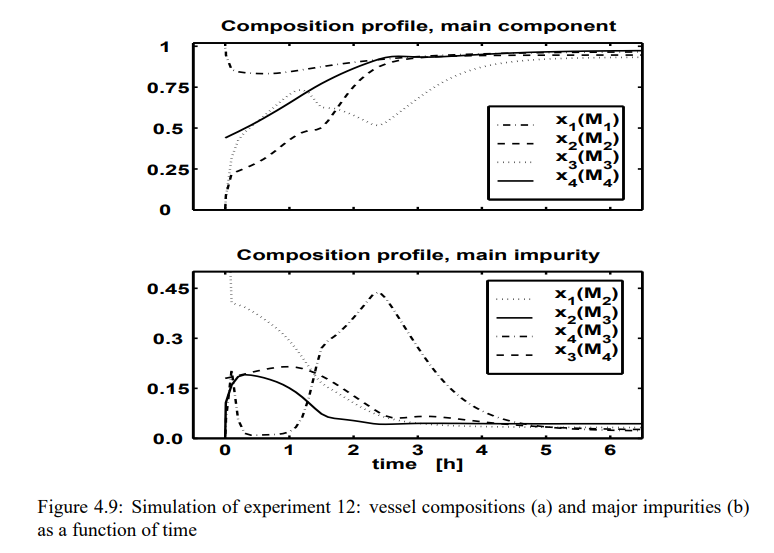 EFCE Working Party on Fluid Separations, Bergen, 23-24 May 2012
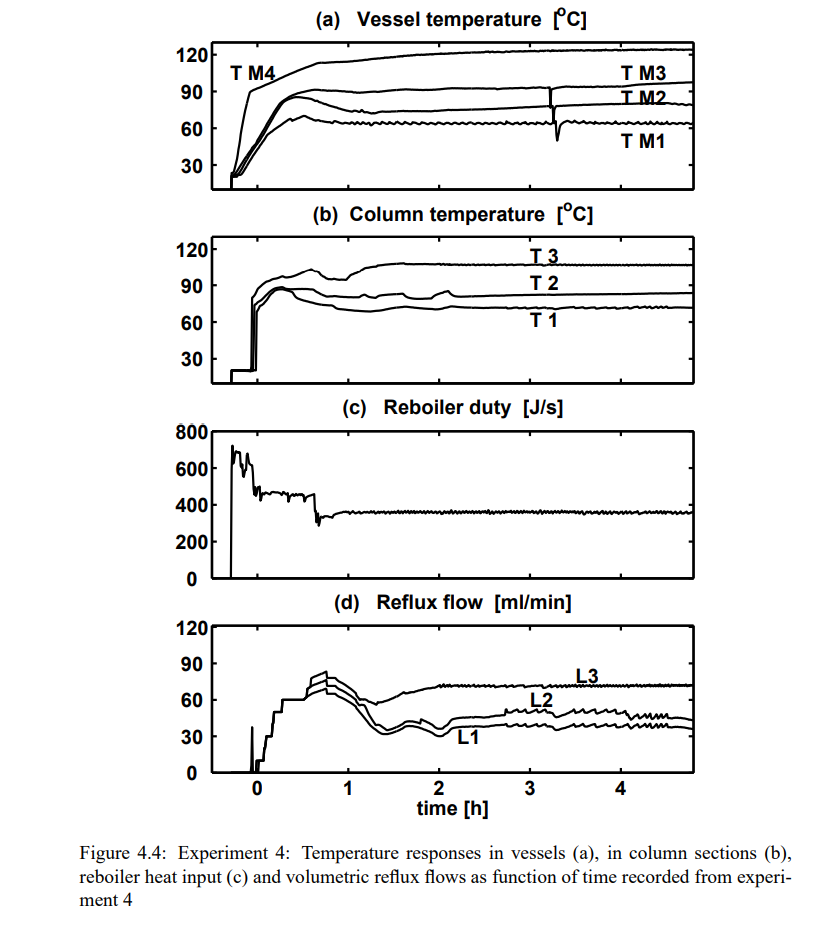 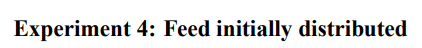 EFCE Working Party on Fluid Separations, Bergen, 23-24 May 2012
Conventional batch distillation: Closed operation
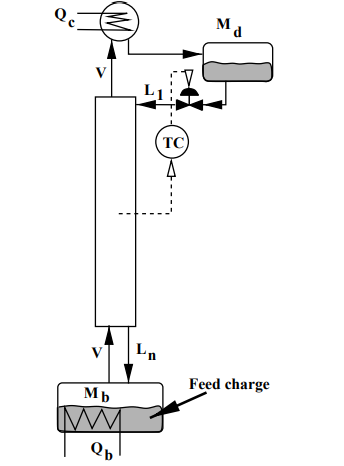 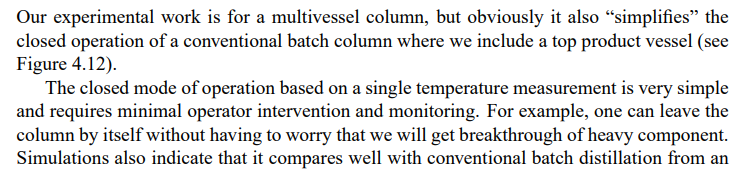 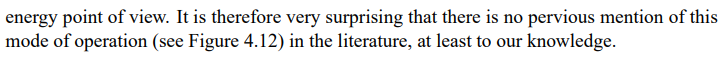 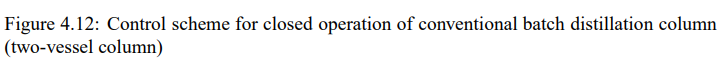 EFCE Working Party on Fluid Separations, Bergen, 23-24 May 2012
PhD Thesis by Bernd Wittgens (1999)
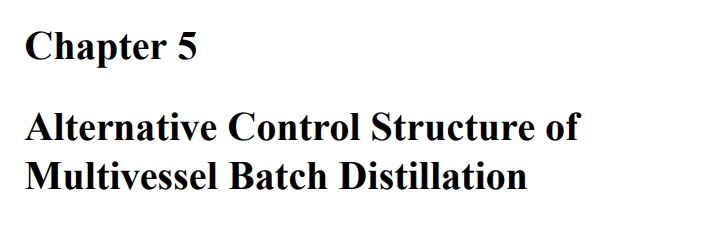 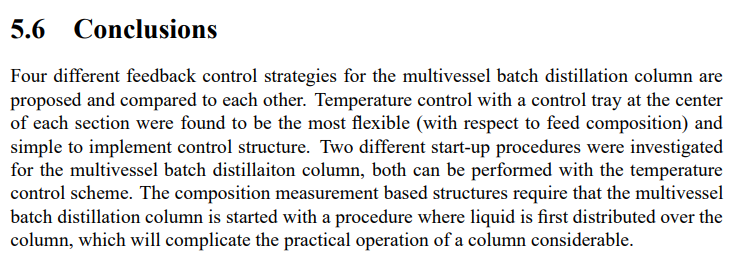 EFCE Working Party on Fluid Separations, Bergen, 23-24 May 2012